Establish a Network Workshop
Shared risk
vmia.vic.gov.au
Today’s Session
Define the Network Approach to manage shared risk
Define collaboration 
Work out a way to move forward
The Network Agreement
Agreement on next steps
What is the Network Approach?
Encourages innovation and collaboration
Supports and promotes effective communication
Improves speed, accuracy, consistency and transparency of information
Used as a risk management mechanism for engaging and supporting stakeholders
Provides opportunities to raise questions and issues 
Encourages sharing of learning from previous experiences
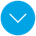 The Guide
Contents:
The four phases of the Network approach
Working together
The Network Agreement
More information
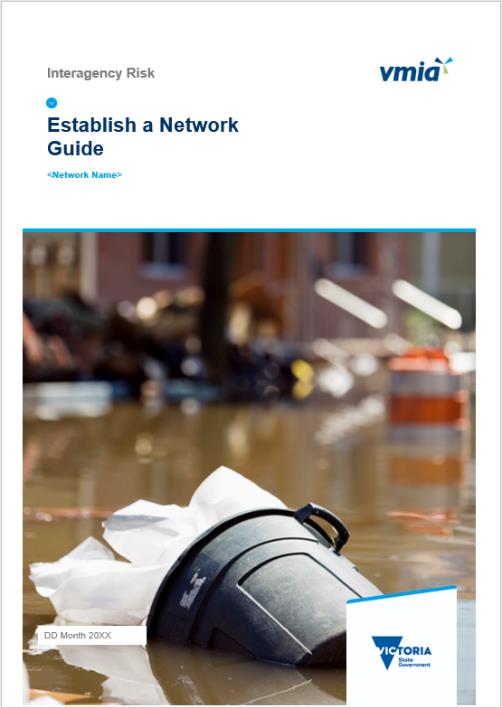 The Four Phases of the Network Approach
4. Sustain
2. Build
Maintain collaboration
Issue ongoing pulse checks
Establish network
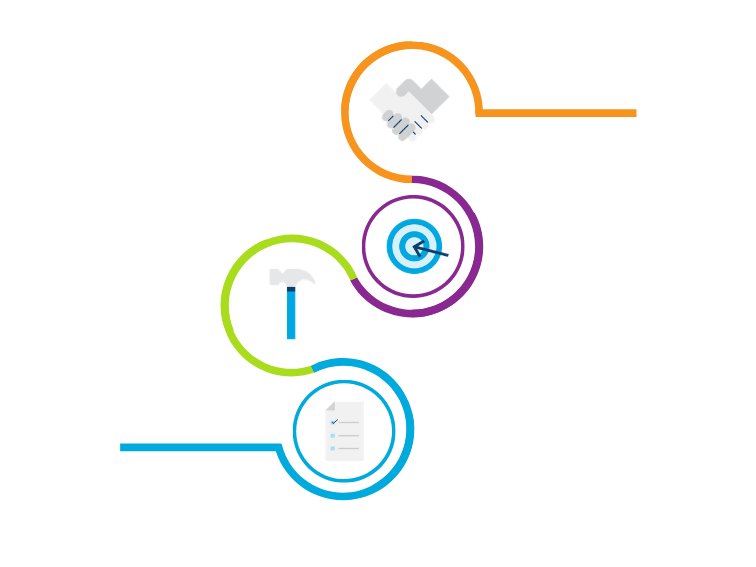 3. Identify & Review
1. Plan
Identify or validate risks, controls and treatments
Distribute risks, controls and treatments
Send out Initial Pulse Check
Review risks/controls as required
Consult stakeholders
Set up network governance
Aspects of working together
The 3 Cs
Setting up the Network
Co-create values and cultural DNA
Communication
Diversity of capabilities
Adaptability
Creative freedom
The 3 Cs
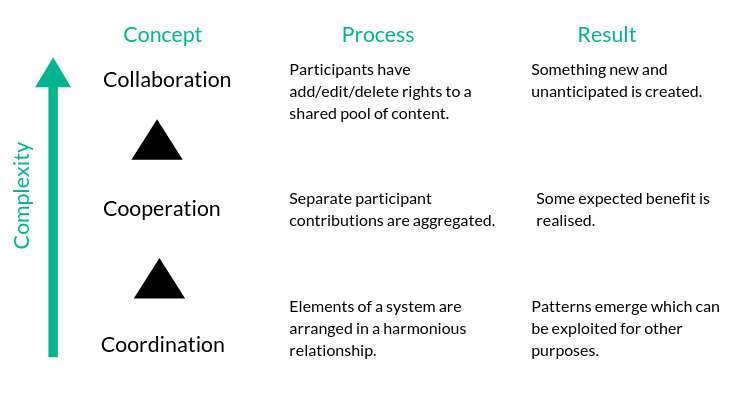 Mark Elliott: General Theory of Collaboration
[Speaker Notes: I found that collaboration was actually comprised of three interrelated but independent processes.

[READ] “Adding, editing, deleting...” (from active individual perspective)

[Examples for each: coauthoring; recycling; google]

Each of these builds upon one another, to enable and comprise the complexity that is collaboration.

So in essence...]
Defining collaboration
Two or more people working together towards shared goals
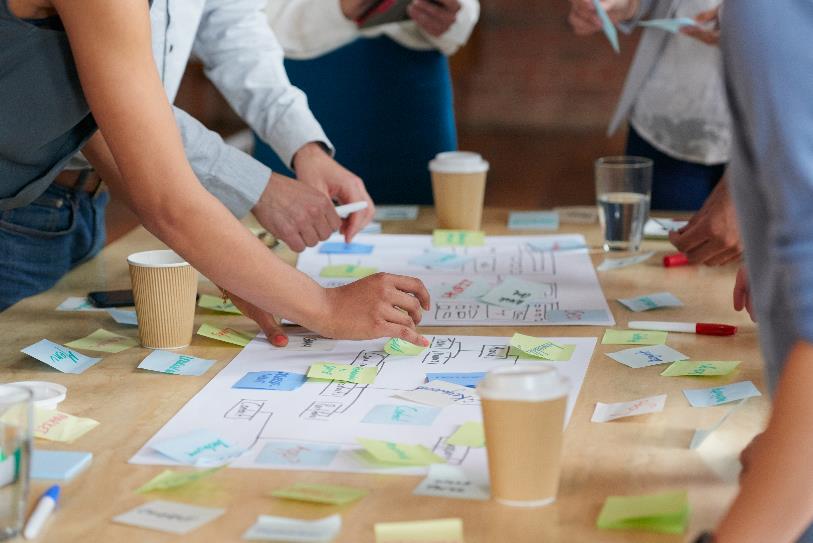 Creating together
Add / edit / delete rights to a shared pool of content
Collaboration can be challenging
Collaboration is unpredictable
Outcomes for collaboration emerge through the collaboration process
Collaboration requires agile ways of thinking and working
This can be unsettling…
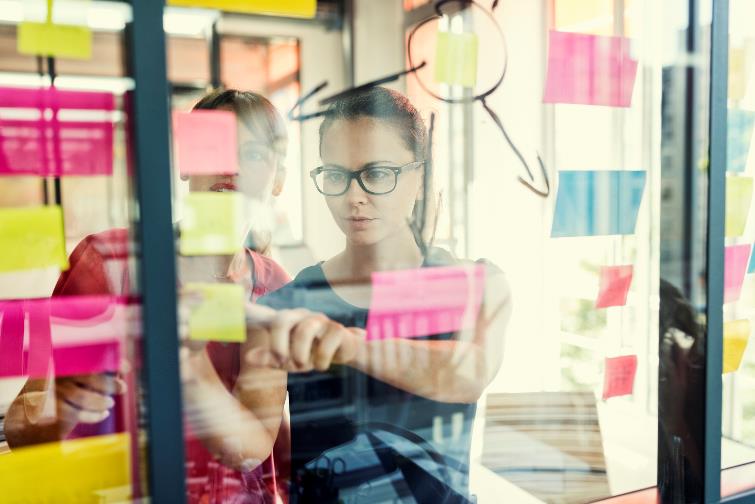 Step 1: To collaborate or not?
Is the risk complex?
Is the possible outcome complex?
Are there many interdependencies amongst the risk owners, stakeholders or the community?
Is a creative solution required? (As opposed to a logical solution?)
Will success be determined by your capability to collaborate?
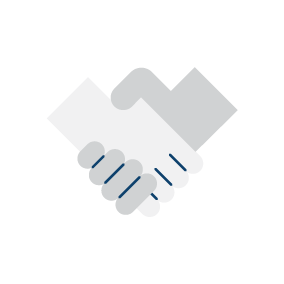 If YES, collaborate!
Step 2: Establish common ground
Develop your own definition of collaboration
Develop a shared understanding of what is expected and desired from the collaboration
Agree on the obvious risks, terms, considerations and principles
Get ideas from your network
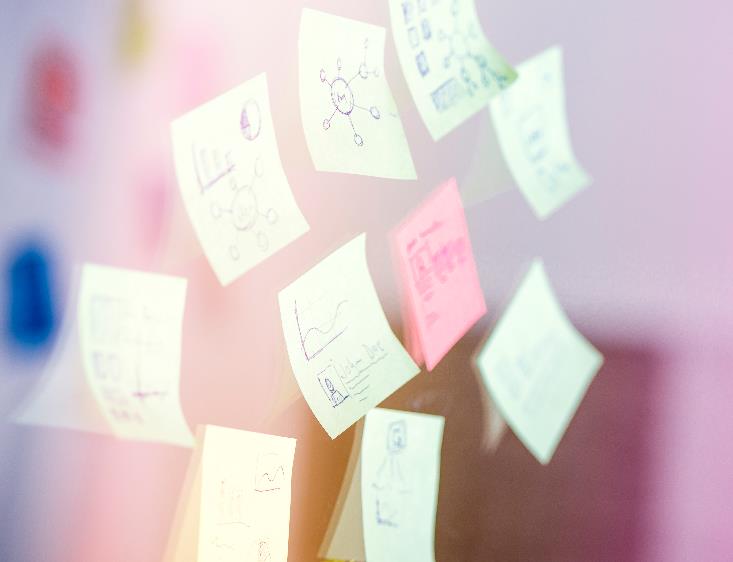 Collaboration activity
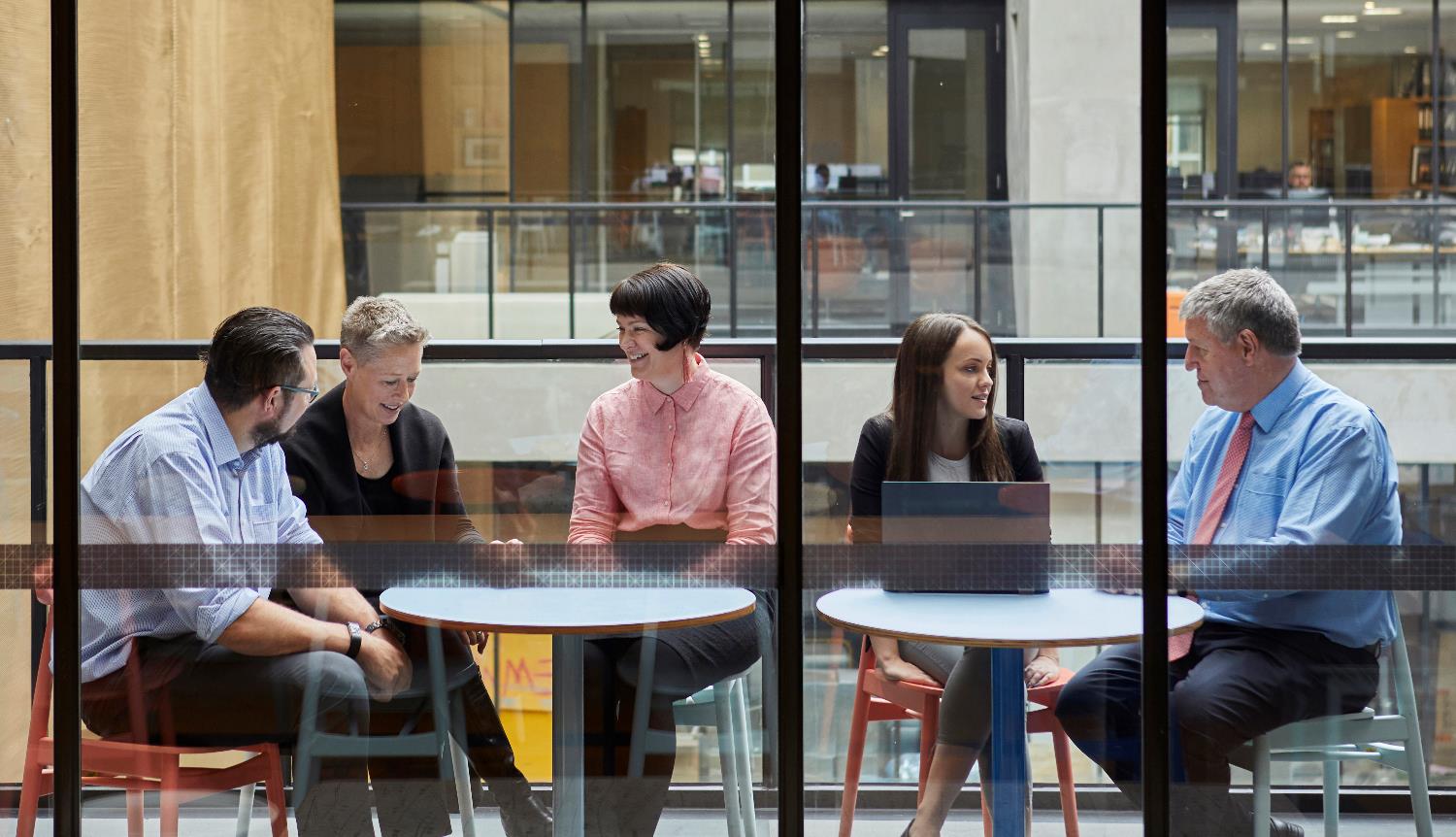 Dissonance
Competing 
visions
Endless
discussion
Divergent 
plans
Misunderstanding
One-sided outcomes
Consonance
Shared 
vision
Active
Contribution
Shared
understanding
Shared 
plan
Shared 
outcome
The challenge
Competing 
visions
Shared 
vision
Endless
discussion
Active
Contribution
Divergent 
plans
Shared
understanding
Shared 
plan
Misunderstanding
One-sided outcomes
Shared 
outcome
How will you...?
Step 3: Maintain momentum
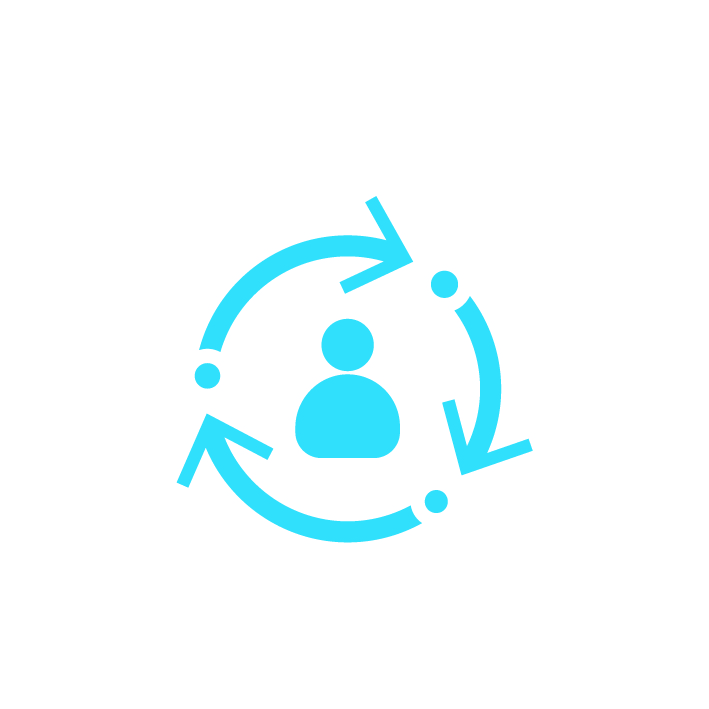 Schedule regular collaboration sessions
Maintain a regular rhythm for your other activities eg. frequency of communications
Recognise and manage dissonance
The Network Agreement
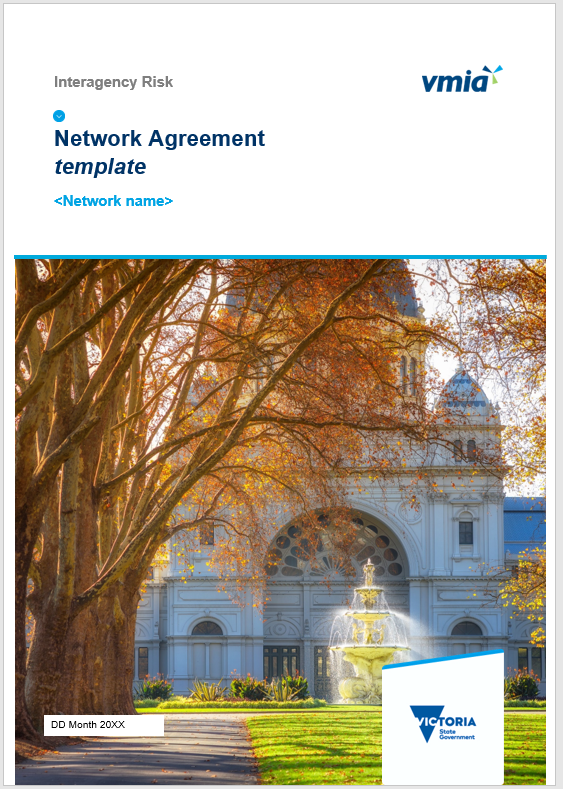 Scope
Risk identification
New risks 
Deliverables
People and other resources
Working together
More information
Our commitment
How will our Network operate?
Considerations 
What have we achieved so far? 
What are we trying to achieve as a group?
How will we let one another know what we need to know?
What do we need to be able to do well?
Who is responsible for what?
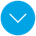 Next Steps
What to do next
Reflect and actions
Reflect on the outputs from today
Reconvene on <date> to refine and update
Add other workshops if required

More information
VMIA
December 21
19
Thank you